Náklady – nákladové funkce
Příklad č. 1 Časový rozdíl mezi výnosy-příjmy a náklady-výdaji
Podnik nakoupil v prvním období výrobní materiál za 700 Kč, okamžitě však zaplatil jen 200 Kč. 

V druhém období materiál spotřeboval a vyrobil výrobky, které prodal za 1 400 Kč avšak zatím obdržel pouze 800 Kč. Zaměstnancům zaplatil 300 Kč za práci. 

Ve třetím období došlo k vyrovnání všech dlužných částek s odběrateli a dodavateli. 

Jaká bude výše výnosů, nákladů, HV, příjmů, výdajů a CF v jednotlivých obdobích a celkem?
Příklad č. 1
NÁKLADOVÁ FUNKCE
Nákladová funkce
→ 	matematickým vyjádřením mezi podnikovými náklady a celkovým objemem produkce,

→ 	obecný tvar: N = f (Q), tvar vývoje nákladů
→  průběh celkových nákladů : N = F + b*q  
→  globální nákladová funkce: N= F + hv.Q
FN … celkový objem fixních nákladů
b … variabilní náklady na jednotku
q … objem produkce v měrných jednotkách
hv… variabilní náklady vyjádřené na jednu peněžní jednotku-
Nákladové funkce
Obecná nákladová funkce
Nákladové funkce při homogenní výrobě a lineárním průběhu nákladů
N = FN + b * q
Globální nákladová funkce
Nákladové funkce při heterogenní produkci a lineárním vývoji nákladů
Pokud podnik vyrábí více výrobků, je nákladová funkce dána fixními náklady, variabilními náklady na jeden kus produkce jednotlivých výrobků (bA, bB,…) a objemy výroby pro jednotlivé výrobky (qA, qB,…) 
N = FN + bA * qA + bB * qB + ….   
N = FN + hv * Q
hv … haléřový ukazatel variabilních nákladů (VN/Q)
Q … celkový objem produkce v peněžních jednotkách (p*q)
Nákladová funkce
Náklady se mohou vzhledem k objemu výroby vyvíjet:

proporcionálně – lineární funkce: y = a + bx,

nadproporcionálně – kvadratická funkce:  y = a + bx + cx2

podproporcionálně – kvadratická funkce:  y = a + bx - cx2
[Speaker Notes: h…..haléřový ukazatel nákladovosti
Q – množství vyjádřené hodnotově

Nákladové funkce vyjadřují matematický vztah mezi celkovými náklady  a objemem výroby.
Vývoj celkových nákladů zavisí na vývoji celkových nákladů (proporcionální, podproporcionální a nadproporcionální průběh) a fixních nákladů (jsou stabilní nebo se mění skokem.
Matematicky lze vztah nákladů a výroby vyjádřit lineárními nebo nelineárními funkcemi.]
Vývoj nákladů v závislosti na objemu produkce - Nelineární model
Nadproporcionální Náklady
CN = a + bx + cx2  kde a=FN, x=q, b=vnj, c=kvadratický člen zvýšených vnj
CN = FN+vnj . q
Kč
Podproporcionální Náklady
CN = a + bx - cx2  kde a=FN, x=q, b=vnj, c=kvadratický člen snížení vnj
Proporcionální (lineární) VN
=vnj . q
Fixní náklady
Objem produkce
0
Zvýšená úroveň Fixních nákladů z důvodu navýšení výrobní kapacity
Úroveň Fixních nákladů v daném kapacitním rozmezí
Vývoj nákladů v závislosti na objemu produkce - Nelineární model
Křivka nákladů tzv. obráceného S
Podproporcionálně-nadproporcionální chování nákladů
Kč
Lineární chování nákladů
Fixní náklady
0
Objem produkce
Úroveň Fixních nákladů v daném kapacitním rozmezí
Zvýšená úroveň Fixních nákladů z důvodu navýšení výrobní kapacity
Nákladové funkce
Využití:
Slouží k prognózování, plánování vývoje nákladů, modelování nákladů.
Odhady nákladů v závislosti na měnícím se objemu produkce.
Umožňuje hlouběji pronikat do analýzy nákladů.
Využití pro krátkodobé rozhodovací techniky 
Využití v dalších propočtech, např. bodu zvratu, limitních funkcích atd.
Využití při hodnocení investičních variant.

Znalost tohoto vztahu je jedním z nejdůležitějších funkčních vztahů v celé podnikové ekonomice
Průběh jednotkových nákladů
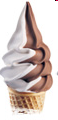 Příklad – prodej zmrzliny
Náklady:
Pronájem zmrzlinového stroje 5000 …
Pronájem prodejní plochy……3000 …
Elektrická energie…………… 1000 …
Plat zaměstnance…………….5000 …
Voda a ostatní……………….. 1000 …
Surovina na zmrzlinu………… 5 ….
Kornoutky……………………….1 …
Poleva a jiné přísady ………….2 …
12
Příklad – prodej zmrzlinypředpokládejme prodej 1500 ks za měsíc
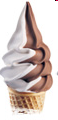 Náklady:
Pronájem zmrzlinového stroje…
Pronájem prodejní plochy………
Elektrická energie…………………
Plat zaměstnance…………………
Voda a ostatní……………………
Surovina na zmrzlinu……………
Kornoutky……………………………
Poleva a jiné přísady ……………
Náklady???
=>
CN = FN + b * q
CN =
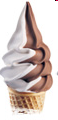 Příklad – prodej zmrzlinypředpokládejme prodej 1500 ks za měsíc
Náklady:
Variabilní náklady… 	
Fixní náklady za měsíc
Fixní náklady na ks v případě předpokládaného prodeje 1500 ks .. 		
Celkové náklady na ks … 	
Zisk ??? např. 4 Kč/ks …  	
Prodejní cena ………
Skladba ceny výrobku
Příspěvek na úhradu fixních nákladů a zisku – naprosto elementární ukazatel pro řízení efektivnosti podniku!!!
rozdíl mezi cenou a variabilním náklady musí vytvořit takovou hodnotu, aby pokryla jak fixní náklady, tak i požadovanou míru zisku
používá se v případě, že nejsem schopni relevantně přiřadit režijní (fixní) náklady odpovídajícím výrobkům.
Ukázka 1
Podnik vyrábí pouze jeden druh výrobku. Variabilní náklady na výrobek jsou 54 Kč, fixní náklady společnosti za rok 2011 jsou 1 455 200 Kč. Určete nákladovou funkci. Dále určete, jaké budou plánované náklady pro rok 2012, jestliže budete uvažovat objem produkce ve výši 80 tis. ks výrobků.
Otázka: Co kdybych vyráběl jenom polovinu výrobků? (40000 ks) … byly by také náklady poloviční?
Ukázka 2
Roční fixní náklady podniku jsou odhadovány ve výši 61 000 tis. Kč, celkové roční variabilní náklady 32 468 tis. Kč. Objem výroby 108 191 tis. Kč. Vytvořte globální nákladovou funkci a vyjádřete ji také v měsíčním časovém období!
Řešení

Kolik by byly náklady, kdyby příští rok firma produkovala pouze objem výroby 90 mil. Kč?


Měsíční nákladová funkce ….FN/12
Příklad č. 2  Nákladová funkce
Fixní náklady za sledované období činily 2 525 tis. Kč. 

Při objemu produkce 1 000ks  jsou variabilní náklady 3 850 tis. Kč. 

Sestavte nákladovou funkci a určete celkové náklady pro předpokládaný objem výroby v dalším období 1 200 ks.
Příklad č. 3 Nákladová funkce
Podnik vyrobil v roce 2004: 74 270 ks výrobku A v ceně 24 Kč/ks a 26 200 ks výrobku B v ceně 42 Kč/ks. 

Celkové náklady podniku byly 2 430 000 Kč z toho fixní náklady 980 000 Kč. 

Určete nákladovou funkci.
Řešení č. 3 Nákladová funkce
Podnik vyrobil v roce 2004: 74 270 ks výrobku A v ceně 24 Kč/ks a 26 200 ks výrobku B v ceně 42 Kč/ks. 
Celkové náklady podniku byly 2 430 000 Kč z toho fixní náklady 980 000 Kč. 
Určete nákladovou funkci.



(globální nákladová funkce – používáme haléřový ukazatel variabilních nákladů)
Zjišťování parametrů nákladových funkcíMetody
N = FN + b * q
y = a + bx
Empirická metoda
Klasifikační analýza
Grafická metoda
Bodový diagram
Matematicko statistické metody
Metoda dvou období
Metoda regresní a korelační analýzy
Zjišťování parametrů nákladových funkcí
Klasifikační analýza
Principem je roztřídění jednotlivých nákladových položek na fixní a variabilní část (spojitost s objemem produkce)
Jednicové náklady se zařazují mezi variabilní (spotřeba materiálu, surovin apod.)
Režijní náklady je nezbytné rozdělit na variabilní a fixní část
Fixní náklady – odpisy, nájemné, pojistné, cestovné, PHM, část energetických nákladů, náklady na administrativu, mzdové náklady, opravy budov a nevýrobního majetku atd.
Variabilní část režijních nákladů – technologická energie, část nákladů na ochranné pomůcky, náklady na údržbu strojů a zařízení ve výrobě apod.
Smíšené náklady – část režijních nákladů může být fixní a část režijní – zde je nezbytné odhadnout, v jakém poměru rozdělit na FN a VN
Příklad č. 4 Klasifikační analýza
Předpokládejme, že podnik měl v minulém období tuto skladbu nákladů v Kč:

Spotřeba materiálu 				1 000 000
Mzdy dělníků 		  	   		 200 000
Mzdy administr.prac.	     			 50 000
Nájemné			   	   	  		 400 000
Energie na provoz strojů   		100 000
Osvětlení,vytápění,voda    		 50 000
Reklama			     	     	   		  60 000
Doprava materiálu			  	 80 000
Odpisy DHM				  		 140 000
Vyrobeno bylo celkem 1500 ks výrobků
Odhadněte nákladovou funkci. Použijte klasifikační analýzu
Řešení č. 4  Klasifikační analýza
FN		       VN
Spotřeba materiálu 							
Mzdy dělníků 	  		   						
Mzdy administr.prac.	       		
Nájemné						
Energie na provoz strojů 						
Osvětlení,vytápění,voda   	
Reklama			     	   		
Doprava materiálu		    						
Odpisy DHM					
Celkem
b=VN/q =
N=FN + b*q
N=
Grafická metoda stanovení nákladové funkce
Bodový diagram
Ukázka 3: Podnik vykázal v průběhu roku v rámci jednotlivých měsíců tyto hodnoty objemu produkce a nákladů
Zároveň víme, že v listopadu podnik získal jednorázovou mimořádnou zakázku a že v srpnu vlivem živelných pohrom byla na 2 týdny přerušena výroba!
Zjišťování parametrů nákladových funkcí
Metoda dvou období
Řeší se pomocí soustavy dvou rovnic o dvou neznámých (parametr fixních a variabilních nákladů)
Vychází se z hodnot minulých období (např. měsíční) o produkci (q,Q) a příslušných nákladech v daném období
Pro tvorbu rovnic se vybírají období s nejnižším a nejvyšším objemem produkce (a k tomu příslušné náklady)
N1 = a + b * q1
N2 = a + b * q2
Při výběru období je nutné brát ohled na mimořádné (extrémní) výkyvy (jednorázová zakázka nám zvýší objem produkce v jednom měsíci, odstávky výroby z důvodů oprav či poruch apod.
Řešení č. 5 Metoda dvou období
Podnik dosáhl ve dvou po sobě jdoucích obdobích tyto objemy výroby a jim odpovídající náklady:




Odhadněte nákladovou funkci a propočtěte celkové náklady pro předpokládaný objem výroby v dalším období 70 000 ks. Použijte metodu dvou období.
Příklad  č. 6 Metoda dvou období
Výroba cihel - ve sledovaném roce se nemění sortiment výrobků ani výrobní kapacity podniku.
Určete lineární funkci vyjadřující průběh nákladů v závislosti na objemu výroby. Použijte metodu dvou období
Vypočítejte maximální objem provozního zisku před zdaněním, kterého můžete dosáhnout při plném využití výrobní kapacity (tj. při objemu výroby 15 mil. Kč/měsíc).
Řešení př. č. 6
Nejvyšší objem výroby:
Nejnižší objem výroby:
Zjišťování parametrů nákladových funkcí
Metoda regresní a korelační analýzy
Umožňuje stanovit i nelineární nákl.fce
Umožňuje stanovit i spolehlivost zjištěných funkcí pomocí měr korelace



X … objem výroby
Y … náklady
n … počet sledovaných let

Korelační koeficient – čím více se „r“ blíží jedné, tím lépe vystihuje stanovená přímka vývoj nákladů.
Příklad  č. 7  Malý podnik v průběhu 6 měsíců vykazoval tyto položky objemu produkce a nákladů:
Sestavte nákladovou funkci pro podnik. 
 Metodou dvou období
 Grafickou metodou
 Klasifikační metodou
Řešení – grafická metoda
Příklad č. 8 Podnik vykázal v průběhu roku v rámci jednotlivých měsíců tyto hodnoty objemu produkce a nákladů
Zároveň víme, že v srpnu vlivem živelných pohrom byla na 2 týdny přerušena výroba!
Dále jsou známy následující údaje o struktuře nákladů:
Předpokládejme, že 60 % spotřeby energie je vyvoláno samotnou výrobu, zbývající část připadá na vytápění, osvětlení atd. Ze mzdových nákladů je 20 % pohyblivá složky mzdy, vázaná na výši tržeb.
Řešení č. 8
Řešení Klasifikační analýza
b=
Nm =
b=
Nm =
[Speaker Notes: b=4,76 Kč
N = 275 167 + 4,76* q]
Řešení regrese a korelace
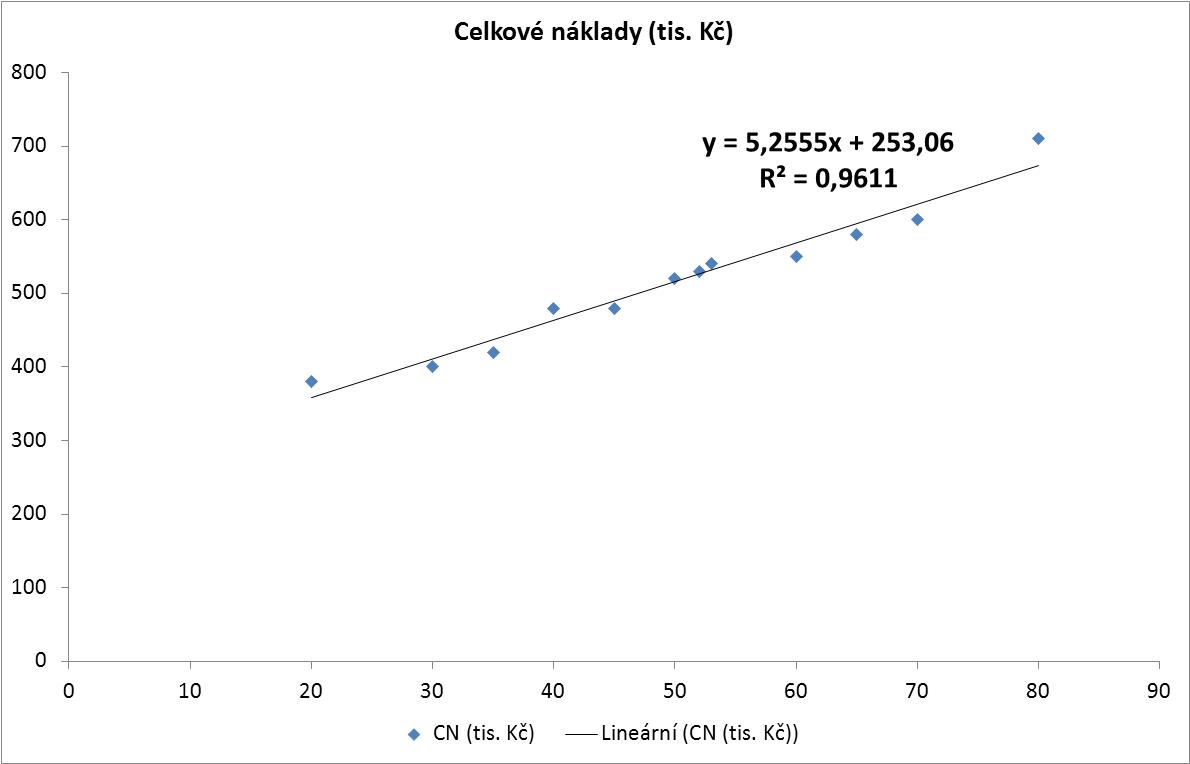 Řešení regrese a korelace
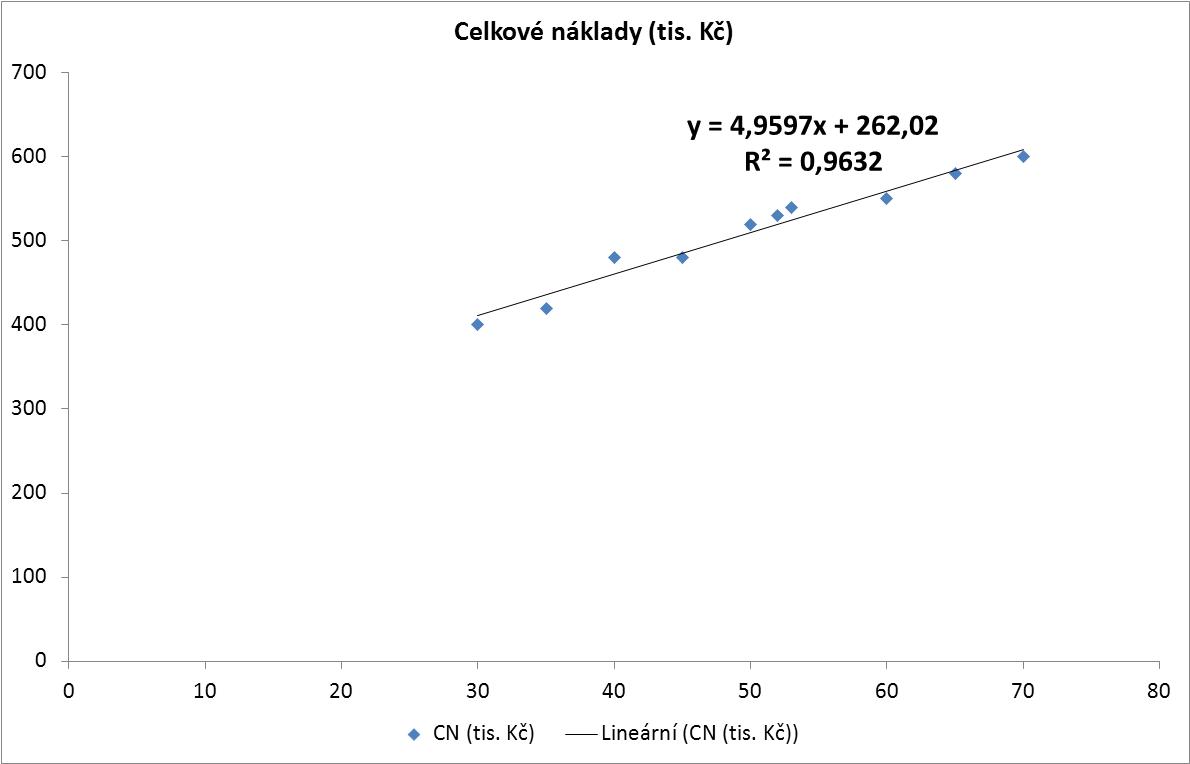 Kvíz
1) Degrese nákladů je:
klesání celkových nákladů s rostoucím objemem výroby
růst jednotkových nákladů s rostoucím objemem výroby
pokles jednotkových nákladů s rostoucím objemem výroby
růst celkových nákladů s objemem výroby
2) Nákladová funkce je:
matematické vyjádření vývoje nákladů v závislosti na objemu výroby
matematické vyjádření objemu výroby v závislosti na vývoji nákladů
matematické vyjádření vývoje nákladů v závislosti na tržbách
mat. vyj. vývoje nákladů v závislosti na velikosti výrobní kapacity
matematické vyjádření objemu výroby v závislosti na vývoji tržeb
43
© Lucie MEIXNEROVÁ
6.  blokVztahy mezi ziskem, objemem výroby, cenou a náklady.Bod zvratu
Kvíz
1) Degrese nákladů je:
klesání celkových nákladů s rostoucím objemem výroby
růst jednotkových nákladů s rostoucím objemem výroby
pokles jednotkových nákladů s rostoucím objemem výroby
růst celkových nákladů s objemem výroby
2) Nákladová funkce je:
matematické vyjádření vývoje nákladů v závislosti na objemu výroby
matematické vyjádření objemu výroby v závislosti na vývoji nákladů
matematické vyjádření vývoje nákladů v závislosti na tržbách
mat. vyj. vývoje nákladů v závislosti na velikosti výrobní kapacity
matematické vyjádření objemu výroby v závislosti na vývoji tržeb
45
BOD ZVRATU (BZ)
Objem výroby q, při kterém se tržby rovnají celkovým nákladům T=N (break even point)
Postup označujeme jako analýzu bodu zvratu (Break Even Point Analysis nebo Cost-Volume-Profit Analysis)
Grafická analýza bodu zvratu
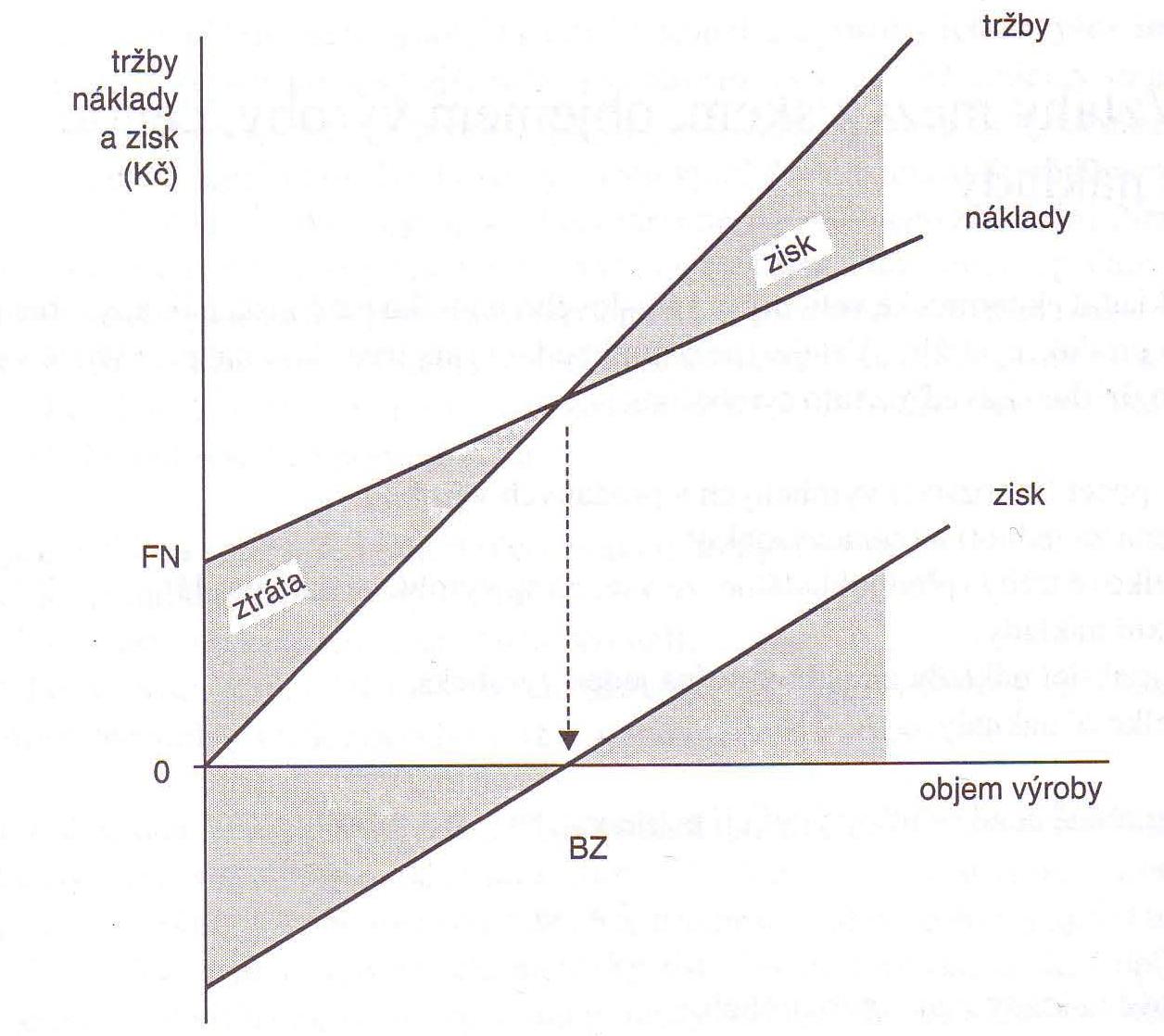 Kč
0
Objem      produkce
Grafické znázornění bodu zvratu
Zjednodušeně řečeno, pokud zkoumáme bod zvratu, tak si klademe jednoduchou otázku: Kolik výrobků musím vyrobit, abych už nebyl ve ztrátě a měl alespoň nulový zisk?
Tržby
Náklady > Tržby
Celkové náklady
Tržby > Náklady
Zisk
Fixní náklady
QBZ
[Speaker Notes: Bod zvratu se sice dá zobrazit v grafu jako bod, kde se protíná křivka tržeb a křivka nákladů, ale to, co nás zajímá, je objem produkce, při kterém k tomu dochází!!]
BOD ZVRATU
Vzorec:
T  =  N
p.q  =  F + b.q





p – cena výrobku
q – množství výrobků v ks
F – fixní náklady
b – variabilní náklady 
p  -   b  … příspěvek na úhradu fixních nákladů a tvorbu zisku
Bod zvratu
T  =  N
p.q  =  F + b.q




p  -   b   (1-h)
příspěvek na úhradu fixních nákladů a tvorbu zisku
BOD ZVRATU
příspěvek na úhradu fixních nákladů a tvorbu zisku 
rozdíl mezi cenou a variabilním náklady musí vytvořit takovou hodnotu, aby pokryla jak fixní náklady, tak i požadovanou míru zisku
používá se v případě, že nejsem schopni relevantně přiřadit režijní (fixní) náklady odpovídajícím výrobkům.
ú = p – b  ú = F/q  bodu zvratu je dosaženo, když se cena rovná průměrným nákladům připadajícím  na jednotku produkce

Bod zvratu v případě požadavku minimální výše zisku
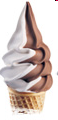 Příklad – zmrzlina - bod zvratumusím prodávat za cenu 16 Kč, kolik je BZ?
Náklady:
Pronájem zmrzlinového stroje…
Pronájem prodejní plochy………
Elektrická energie…………………
Plat zaměstnance…………………
Voda a ostatní……………………
Surovina na zmrzlinu……………
Kornoutky……………………………
Poleva a jiné přísady ……………
QBZ =
QBZ = FN / (p – b)
=>
Příklad – příspěvek na úhradu
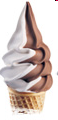 Kolika korunami přispívá každá prodaná zmrzlina (při ceně 18 Kč/ ks a var.nákl. 8 Kč/ks) na úhradu fixních nákladů (jaký je PÚ)?
(Je nutné uhradit)
FN celkem (+Zisk)
15 000
PÚ = P – b =
3. zmrzlina
2. zmrzlina
1. zmrzlina
q
PÚ
10 Kč
Cena
18 Kč
PÚ
10 Kč
Cena
18 Kč
Cena
18 Kč
PÚ
10 Kč
8 Kč
VN/kus
8 Kč
VN/kus
8 Kč
VN/kus
Z ceny se nejprve uhradí VN na kus…
… a zbylá částka (PÚ) se použije k uhrazení FN…
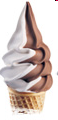 Kolik prodaných zmrzlin vytvoří zisk 15 000 Kč při ceně 18 Kč/ks nebo při ceně 16 Kč/ ks?
Náklady:
Pronájem zmrzlinového stroje…
Pronájem prodejní plochy………
Elektrická energie…………………
Plat zaměstnance…………………
Voda a ostatní……………………
Surovina na zmrzlinu……………
Kornoutky……………………………
Poleva a jiné přísady ……………
Celkem 
15 000
Celkem
8 Kč/kus
QZ = FN + Z / (P – b)
QZ
QZ =
54
Cena výrobku (100)
celkové náklady (90)
Zisk (10)
přímé náklady (40)
režie (50)
hrubé rozpětí (60)
přímé náklady (40)
Varia-bilní režie (10)
fixní
režie (40)
Zisk (10)
variabilní náklady (50)
příspěvek na úhradu
fixních nákladů a zisku (50)
Skladba ceny výrobku
Náklady vs. příspěvek na úhradu
Jak se budou vyvíjet náklady a zisk výrobce mp3 přehrávačů prodávaných za 10 000 Kč s var. náklady na kus 4 000 Kč a celkovými fixními náklady 2 mil. Kč?
Příspěvek na úhradu na 1 kus =
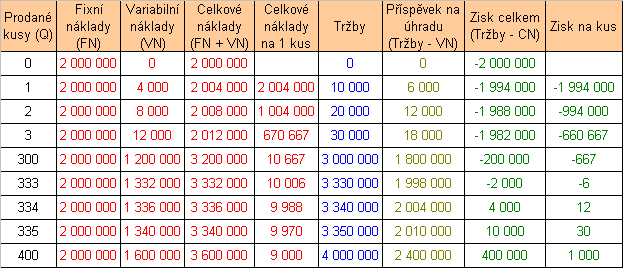 BOD ZVRATU
Ukázka
Čtvrtletní kapacita slévárenského závodu je 1 320 t odlitků. Průměrná cena 1t odlitků je 6 250 Kč, fixní náklady jsou 1 180 000 Kč, variabilní náklady na 1t činí 4 710 Kč. 

BZ = F/(p-b) = Vypočtený BZ udává, že výroba závodu je ztrátová až do objemu výroby 766 t za čtvrtletí. Od tohoto bodu začíná firma dosahovat zisku.

Vzhledem k celkové kapacitě to znamená tedy využití kapacity na xxx % při BZ – tzv. kritické využití výrobní kapacity…
VKkrit = BZ * 100 / VK =
BOD ZVRATU
Ukázka- pokračování
Předpoklad: v každém čtvrtletí chce firma minimální výši zisku 620 tis. Kč

BZ = (1180000+620000)/(6250-4710)=
VKkrit = 1170/1320*100=
58
BOD ZVRATU
BZ při různorodé produkci
Nákl.fce N = F + hv*Q
Příspěvek na úhradu představuje podíl celkových variabilních nákladů na 1 Kč produkce (tržeb), vyjádřený peněžně 
 ú = 1- hv, kde hv = VN/Q



Potom BZ = F/(1-hv)
Potom BZ = (F+Zmin)/(1-hv)
Ukázka 2
Roční fixní náklady podniku jsou odhadovány ve výši 61 000 tis. Kč, celkové roční variabilní náklady 32 468 tis. Kč. Objem výroby 108 191 tis. Kč. Jaký je minimální objem produkce, aby firma dosáhla hranice rentability, tzn. aby dosáhla nulového bodu zisku?
Řešení
N =
Příklad 1
Pan Kutil a pan Chytrý se rozhodli založit podnik na výrobu stavebních palet. Po provedení předběžné roční kalkulace výroby zjistili přibližnou výši fixních a variabilních nákladů výroby. Předpokládaná prodejní cena 1 palety je 250 Kč, celkové fixní náklady 1 000 000 Kč, jednotkové variabilní náklady jedné palety jsou 75 Kč. 
Stanovte, jakého minimálního objemu produkce podnik musí dosáhnout, aby se výroba stala rentabilní.
Příklad 2
Je dána nákladová funkce:N = 1 800 000 + 25 * q. 
Určete hranici rentabilního množství výrobků v kusech, je-li cena 1 ks 45 Kč. 
Jaké množství výrobků musí podnik vyrobit, aby dosáhl zisk ve výši 420 000 Kč?
Příklad 3
A) Je dána nákladová funkce N = 17 000 + 1,5q.
Určete bod zvratu v kusech, je-li cena jednoho ks 4 Kč.
Určete bod zvratu v korunách.
Jaké množství výrobků musí podnik vyrobit, aby dosáhl zisk ve výši 40 500 Kč ?
B) Roční fixní náklady podniku jsou odhadovány ve výši 61 000 tis. Kč, celkové roční variabilní náklady 32 468 tis. Kč. Objem výroby 108 191 tis. Kč. Vytvořte globální nákladovou funkci. 
Generální ředitel  vyslovil požadavek na odhad produkce v situaci, kdy hrozí její pokles, přičemž chce, aby firma neklesla do ztráty a pokud možno dosáhla ještě zisku 2 mil. Kč. Stanovte bod zvratu těchto dvou případů.
Příklad 4
Společnost vyrábí DVD disky a to pouze v jediné kapacitě 4,7 GB. Z vlastní evidence bylo zjištěno, že variabilní náklady související s výrobou jednoho balení DVD disků činí 125,- Kč. Fixní náklady zjištěné z účetnictví jsou stanoveny ve výši 53 000,-- za měsíc. Společnost prodává jedno balení DVD disků za 200,- Kč. V daném období (za rok) společnost vyrobila 72 000 ks balení DVD disků a celou tuto produkci prodala.

1) Vypočítejte hospodářský výsledek podniku.
2) Podniku byl propočten požadovaný zisk ve výši 1 700 000,- Kč za rok:
	a) při jakém objemu produkce bude společnost dosahovat bod zvratu,
	b) určete objem produkce, který zajistí požadovanou výši zisku
Řešení 4
Příklad 5
Soukromá podnikatelka vyrábí jediný druh výrobku pracovní rukavice, přičemž cena za 1 pár je 130 Kč , variabilní náklady na 1 pár 80 Kč . Nezbytné fixní náklady pro provádění výkonů v daném období činí 15000 Kč. 
Stanovte bod zvratu v jednotkách množství i v jednotkách peněžních. 
Určete, při jakém objemu výroby podnikatelka dosáhne zisku před zdaněním 8 500 Kč. 
Určete, při jakém objemu výroby podnikatelka dosáhne zisku po zdanění 8 500 Kč,   budete-li uvažovat daňovou sazbu 15 %.
Bod zvratu pro více produktů
Pokud bude firma vyrábět více druhů produktů, může chtít vyjádřit množstevní bod zvratu pro každý z nich
Zde platí základní předpoklad, že zůstane zachován stávající poměr výroby mezi jednotlivými výrobky (v opačném případě by takové výpočty měly nekonečně řešení)
Využíváme buď: 
rovnice o více neznámých (kde rovnice vznikají vyjádřením poměru výrob mezi jednotlivými produkty)
nebo znalosti o krycím příspěvku na úhradu fixních nákladů a tvorbu zisku (opět v kombinaci s poměry výrob) … potom: 
Bz = FN / [%qA*(p-b) + %qB * (p-b)]

BzA= (FN / [%qA*(p-b) + %qB * (p-b)]) * %qA 
BzB= (FN / [%qA*(p-b) + %qB * (p-b)]) * %qB
Příklad 6
Podnik vyrábí  2 druhy výrobků. Určete bod zvratu výrobků A a B.
Řešení
Příklad 7 - BZ – více výrobků
Podnik vyrábí 2 výrobky. Bližší charakteristika je uvedena v tabulce
Vypočtěte body zvratu A, B v ks při současné výrobě obou výrobků a stabilitě poměru výrob A.
Vypočtěte, při jakých objemech výroby A, B dosáhne podnik zisk 10800 Kč, zůstane-li rovněž poměr mezi objemy výrobků A a B zachován
69
Příklad 7 - řešení
Bz=(FN /[% A*(p-b) + % B * (p-b)])
BzA=(FN /[% A*(p-b) + % B * (p-b)]) * %A
70
Příklad č. 8
Podnikatel uvažuje o výrobě 1 výrobku, každoroční fixní náklady předpokládá ve výši 3 000 000 Kč. Variabilní náklady na 1 kus 5 Kč. Cena 10 Kč za kus. Měsíční objem produkce se plánuje ve výši 60 000 kusů.
Kolik výrobků je nutné vyrobit, aby podnik nebyl ztrátový? Kdy bude bodu zvratu dosaženo?
Pokud 1. 7. vzrostou ceny materiálu, které zvýší variabilní náklady jednoho kusu o 1 Kč, jak se změní bod zvratu a termín jeho dosažení? (variabilní náklady budou tedy do 30. 6. ve výši 5 Kč na kus a od 1. 7. již 6 Kč za kus)
Podnikatel ve snaze zvýšit zájem zákazníků sníží 1. 8. cenu výrobku o 1 Kč. Jak se tato změna projeví v bodu zvrat a termínu jeho dosažení?
71
Příklad č. 6 - řešení
72
Příklad k procvičování 1
Výrobní podnik vyrábí 1 druh výrobku. Ve sledovaném období bylo vyrobeno (a prodáno) celkem 28 500 ks a celkové náklady na výrobu tohoto množství činily 11 634 000 Kč. V následujícím roce se objem výroby zvýšil o 20 % a celkové náklady vzrostly na 13 629 000 Kč.

1)	   Stanovte společnou nákladovou funkci.
2)	Vypočítejte bod zvratu, jestliže jednotková cena je 500 Kč.
3)	Jaké rentability nákladů může dosáhnout podnik při dané ceně ve 2. období (následujícím roce)?
Řešení
Řešení
Příklad k procvičování 2
Podnik vyrábí dětské dřevěné kostky pouze v jediné velikosti. Z operativní evidence bylo zjištěno, že variabilní náklady související s výrobou 1 sady dřevěných kostek činí 145,60 Kč. Fixní náklady zjištěné z účetní evidence činí za měsíc 63 350 Kč. Podnik prodává 1sadu dřevěných kostek za 229 Kč. V daném období vyrobil (za jeden rok) 65 000 ks sad dřevěných kostek a celou tuto produkci zároveň prodal.

1)	Vypočítejte hospodářský výsledek podniku.
2)	Podniku byl propočten požadovaný zisk ve výši 1 620 000,-Kč za rok:
	a)	určete bod zvratu za rok,
	b)	určete objem produkce, který zajistí požadovanou výši zisku.
Řešení
1)
Limit variabilních nákladů
Limit fixních nákladů
Při dané ceně, předpokládaném objemu výroby a neměnných variabilních nákladech na výrobek lze stanovit maximální přípustnou mez fixních nákladů.
F = q*(p – b)    resp.  
F = q*(p – b) - Zmin
Příklad 9
Cena výrobku je 8 Kč. Požadovaný zisk za období je 46 000 Kč. Podnik je schopen vyrobit v tomto období 20 000 ks výrobků.
Jaký je limit fixních nákladů, pokud jsou variabilní náklady na 1 kus 2,20 Kč?
Jaký je limit variabilních nákladů na 1 Kč produkce, pokud fixní náklady činí 22 000 Kč?
Příklad 10
Byla zjištěna tato globální nákladová funkce: N = 1 500 000 + 0,87*Q. Při dané sortimentní skladbě, činí výrobní kapacita vyjádřena peněžně 15 000 000 Kč. Jaký objem produkce musí firma vyrábět, aby byl splněn minimální zisk ve výši 1 050 000 Kč? V případě překročení maximální výrobní kapacity bude nutné dosáhnout zisku snížením variabilních nákladů.
Řešení:
81
Limit ceny
Při daném objemu výroby a neměnných fixních a variabilních nákladech lze stanovit minimální výši ceny.
Při absolutní výši min. zisku: 




Při dané rentabilitě r:
Příklad 11
Je-li dána nákladová funkce  N = 18 000 + 1,5*q a podnik je schopen vyrobit maximálně 10 000 ks, jaká je dolní hranice ceny?
Řešení
© Petr NOVÁK
83
Příklad 12
Volná kapacita umožňuje vyrobit 3000 kusů výrobku X, jehož variabilní náklady jsou 11 Kč.
Zavedením jeho výroby se zvýší roční fixní náklady o 17 000 Kč, jeho prodej by měl přinést minimální zisk 19 000 Kč. 
Stanovte minimální cenu výrobku X.
Řešení
Kombinované úlohy
Výběr optimální varianty
Znalost fixních a variabilních nákladů je možné využít také k posouzení: 
efektivnosti racionalizačních opatření, 
ke srovnávání různých variant technologických postupů, konstrukčních řešení výrobků apod.
Máme vybrat nejefektivnější technologický postup pro roční výrobu 55 tis. ks výrobků. Jednotlivé varianty jsou charakterizovány údaji v tabulce.
Řešení – grafické znázornění
Pro jednotlivé varianty odvodíme nákladové funkce:
NA =
NB =
NC = 	
Varianta A je výhodnější než varianta B až do objemu výroby q, při kterém NA = NB;
	

	Varianta C je výhodnější než varianta B od objemu výroby q, při kterém NB = NC;
89
Provozní páka
Znázorňuje nám jak se celkové náklady a zisk mění se změnami objemu výroby, když podnik přechází na vyšší stupeň mechanizace, automatizace a robotizace. 

Obecně platí, že mechanizace, automatizace a robotizace zvyšují podíl fixních nákladů v celkových nákladech.
© Petr NOVÁK
90
Provozní páka
charakterizuje podíl fixních nákladů v celkových nákladech podniku. 
Je-li vysoký podíl fixních nákladů na celkových nákladech podniku dochází k tomu, že relativně malá změna v tržbách způsobí velkou změnu v provozním zisku. To nazýváme stupeň provozní páky (degree of operating leverage) a vyjadřujeme jej v procentech. 
Stupeň provozní páky je definován jako procentní změna zisku vyvolaná jednoprocentní změnou prodaného množství.
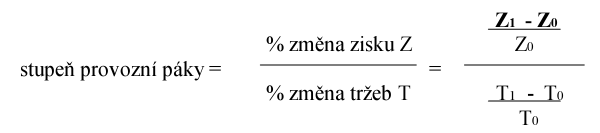 Provozní páka
Stupeň provozní páky má však i negativní vliv, a to na riziko podnikání.  
Čím je vyšší provozní páka podniku, tím je vyšší i jeho podnikatelské riziko.  
Je z toho zřejmé, že v období konjunktury jsou na tom lépe podniky s vysokým stupněm provozní páky tj. s relativně vysokými fixními náklady a při poklesu výroby v období recese mají výhodu podniky s relativně vysokými  variabilními náklady a tudíž nízkým stupněm provozní páky.
Příklad 10
K dispozici jsou údaje o jednotlivých podnicích:






 Určete stupeň provozní páky u obou podniků.
Příklad k procvičení 3
Podnik pomocí metody dvou období stanovil nákladovou funkci jako N = 250 000 + 5q.
Určete bod zvratu, pokud podnik vyrábí jeden výrobek, jehož cena je 10 Kč.
Spočítejte, kolik výrobků musí podnik měsíčně vyrobit, aby byl dosažen zisk požadovaný majitelem, tj. 50 000 Kč.
Majitel podniku očekává růst cen energie. Nechce však zvýšit růst cen výrobků. Jaké hodnoty mohou dosáhnout FN, aniž by se při stávající ceně, úrovni VN a objemu produkce stal podnik ztrátový?
Konkurence snížila ceny svých výrobků . Jaká je nejnižší úroveň ceny výrobku, aniž by se podnik stal ztrátový? Při řešení vyjdeme z údajů o objemu produkce ve výši 60 000 ks.
Podnikatel má možnost přemístit výrobu do jiné lokality. Nájemné tam bude asi o 80 000 Kč měsíčně nižší, vzrostou však náklady na přepravu o asi 1,2 Kč na výrobek. Kolik výrobků bude muset podnikatel měsíčně vyrobit a prodat, aby se mu změna lokality vyplatila?
Podnikatel se doslechl, že rozhodující konkurent dosáhl stupně provozní páky 5 %. Má zájem o srovnání a stupeň provozní páky chce vypočítat. Jako základ použijeme objem produkce ve výši 60 000 Kč.
DĚKUJI ZA VAŠI POZORNOST
DOTAZY …